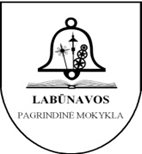 KOKYBĖS KREPŠELIS
2020 – 10 – 26 
Labūnava
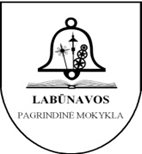 Darbo grupė
Tikslas, uždaviniai
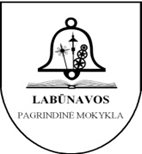 TIKSLAS. UŽDAVINIAI
Tikslas: 
Gerinti 5-8 klasių mokinių  mokymosi pasiekimus užtikrinant ugdymosi sėkmę ir asmenybės ūgtį.   
Uždaviniai:           
1.	Gerinti pamokos organizavimo kokybę per įtraukiantį ir savivaldų mokymąsi.
2.	Teikti savalaikę švietimo pagalbą mokiniams personalizuojant ugdymą bei kuriant saugias ir bendradarbiavimu paremtas edukacines aplinkas.
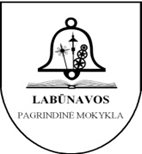 1. Uždavinys          Gerinti pamokos organizavimo kokybę per įtraukiantį ir savivaldų mokymąsi.
Veiklos:
1.1. Pedagogų dalyvavimas 60 val. akredituotoje mokytojų kvalifikacijos tobulinimo programoje mokinių pažangos ir pasiekimų matavimo tema.
1.2. Vertinimo ir įsivertinimo įrankių (REFLEKTUS) naudojimas pamokoje.
1.3. Gamtos ir technologijų dalykų mokymo aktualizavimas.
1.4. Skaitmeninio mokymo aplinkų taikymas 1 – 10 klasių lietuvių kalbos ir literatūros, anglų kalbos, rusų kalbos, matematikos, gamtos ir žmogaus, biologijos, geografijos, istorijos, informacinių technologijų, fizikos, chemijos  pamokose.
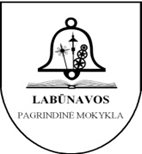 1. Uždavinys          Gerinti pamokos organizavimo kokybę per įtraukiantį ir savivaldų mokymąsi.
1.5. Skirtingų užduočių skirtingų gebėjimų mokiniams rengimas ir taikymas pamokose. 
1.6. Ugdomosios veiklos organizavimas kitokiose edukacinėse aplinkose, ugdant kritinio mąstymo gebėjimus (mokyklos bibliotekoje, muziejuje, sporto aikštyne, mokyklos kieme, parke ir kituose šalia esančiuose gamtos objektuose, Kėdainių rajono ir Lietuvos muziejuose, bibliotekose, parodose, gamtos objektuose).
1.7. Tarpdisciplininės projektinės veiklos organizavimas.
1.8. Tiriamųjų darbų sklaidos konferencijos organizavimas.
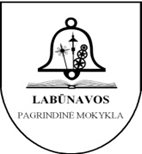 2 Uždavinys. Teikti savalaikę švietimo pagalbą mokiniams personalizuojant ugdymą bei kuriant saugias ir bendradarbiavimu paremtas edukacines aplinkas.
Veiklos:
2.1. 5 – 8 klasių mokinių mokymosi stiliaus nustatymas.
2.2. Socialinio emocinio ugdymo programos  „Atrask“ įgyvendinimas.
2.3. Mokinių pasiekimų ir individualios pažangos matavimo modelio plėtojimas. 
2.4. Konsultacinių centrų veikla 5 – 10 klasių žemesnių, aukštesnių gebėjimų ir individualių poreikių  mokiniams.
2.5. Visos dienos mokyklos veiklos plėtojimas.
2.6. Tėvų pedagoginis švietimas – paskaitų ciklo organizavimas tėvams „Kaip padėti vaikui mokytis?“
Kiekybiniai rodikliai
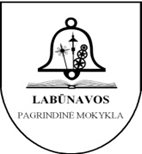 Kiekybiniai rodikliai (1)
Mokytojai  dalyvaus 5 REFLECTUS seminaruose ir taikys šią sistemą pamokose. 
Remiantis pamokos stebėjimo protokolu, 13, 16 punktų (vertinimo kriterijai, mokinių refleksija apie vertinimą) įvertis po 2 metų veiklos sieks 3,0, o tarpinis – 2,5. 
Gamtos mokslų ir technologijų dalykų  bent 30 proc. pamokų bus skiriama eksperimentavimui, tyrinėjimui ir praktinių įgūdžių ugdymui.
80 proc. mokytojų naudos IKT pamokose, bent kartą per 2 savaites organizuos ugdomąją veiklą naudodamiesi elektroninėmis mokymosi aplinkomis (EDUKA, EMA, e-testai ar kt.). 
„IQES online“ mokinių apklausos „Ugdymas ir mokymasis“ rodiklio „Mokytojai įvairiais mokiniams patraukliais būdais pristato naują pamokos medžiagą“ įvertis – ne žemesnis nei 3,2, bus matuojamas 2022 m.
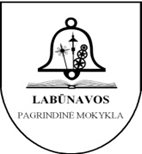 Kiekybiniai rodikliai (2)
Bent 80 proc. mokytojų pamokose numatys skirtingas užduotis ir veiklas skirtingų gebėjimų ir poreikių mokiniams ar jų grupėms.  
Remiantis mokyklos pamokos stebėjimo protokolu, 13, 16 punktų įvertis  po 2 metų veiklos sieks 3,0, o tarpinis – 2,5. 
Ne mažiau kaip du kartus per metus 5 – 10 klasių visų dalykų mokytojai organizuos ugdomąją veiklą kitose edukacinėse erdvėse. 
Plačiojo įsivertinimo rodiklio „Mokymasis ne mokykloje“ įvertis – 2021 m. ne žemesnis nei 2,8. 
Kiekvienas mokytojas per mokslo metus su mokiniais parengs bent 1 tarpdisciplininį projektą. 
NŠA mokinių apklausos rodiklio “Mokykloje skatinami bendradarbiauti, padėti vieni kitiems” įvertis 3,4
 40 proc. mokinių pristatys darbus tiriamųjų darbų konferencijoje.
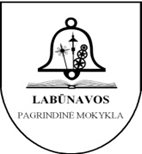 Kiekybiniai rodikliai (3)
Psichologai 5 – 8 klasių mokiniams nustatys mokymosi stilių ir parengs rekomendacijas mokytojams.
80 proc. mokytojų pamokoje diferencijuos užduotis atsižvelgdami į mokinių mokymosi stilių. 
Remiantis mokyklos pamokos stebėjimo protokolu, 3, 9 punktų įvertis po 2 metų veiklos sieks 3,0, o tarpinis – 2,5.
Parengta mokyklos vidinė  socialinio emocinio ugdymo programa. 
20 proc. 5 – 10 klasių mokinių dalyvaus šios programos veiklose.
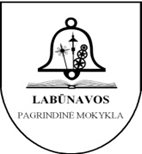 Kiekybiniai rodikliai (4)
patobulintas 2019 m. parengtas modelis apims individualų, klasės, mokyklos lygmenį.
Mokinių pažangos stebėjimas bus vykdomas pagal mokyklos pasirengtą tvarkos aprašą (MIP). 
100 proc. mokinių su klasės auklėtoju fiksuos asmeninę pažangą, kartą per mėnesį vykdys prevencinę programą „Savu keliu“, naudos „Termometrą“.
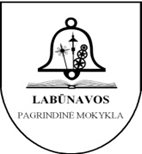 Kiekybiniai rodikliai (1)
Veiks konsultaciniai centrai: 
2 matematikos,
4 lietuvių kalbos ir literatūros,
1 gamtos mokslų, 
1 socialinių mokslų,
1 užsienio kalbų.
Konsultaciniuose centruose užsiėmimus  lankys 50 proc. pagrindinio ugdymo koncentro mokinių, 
socialinio emocinio ugdymo programą – 20 proc. mokinių.
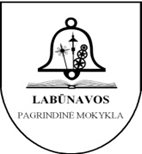 Kiekybiniai rodikliai (2)
Bus Parengtas visos dienos mokyklos veiklos tvarkos aprašas.
Vyks konsultacijos, paskaitos tėvams „Kaip padėti vaikui mokytis“  (iki 3 per mokslo metus).
50 proc. tėvų dalyvaus konsultacijose, paskaitose.
Kokybiniai rodikliai
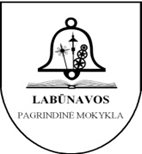 Kokybiniai rodikliai (1)
5 – 8 klasių mokinių visų mokomųjų dalykų metinių ugdymo(si) rezultatų kokybinis rodiklis 2022 m.  padidės 2 proc.
(2019 – 2020 m. m. 5 – 8 klasių mokinių visų mokomųjų dalykų metinių ugdymo(si) rezultatų kokybinis rodiklis – 30,8 proc.).
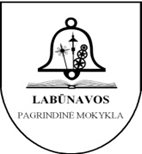 Kokybiniai rodikliai (2)
5 – 8 klasių  visų mokomųjų dalykų metinių įvertinimų duomenimis nepatenkinamai besimokančių mokinių 2022 m. sumažės iki 3 proc. 
(2020 m. metinių įvertinimų duomenimis nepatenkinamai besimokančių 5 – 8 klasių mokinių – 6 proc.).
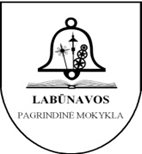 Kokybiniai rodikliai (3)
Pagal 2022 m. metinius ugdymo(si) rezultatus pagrindinio ugdymo koncentre 2 proc. padidės mokinių, besimokančių pagrindiniu lygiu gamtos mokslus ir technologijas. 
(2019 – 2020 m. m. gamtos mokslų ir technologijų  (gamtos ir žmogaus, biologijos, chemijos, fizikos ir technologijų) dalykus besimokančių pagrindiniu lygiu buvo 34 proc. pagrindinio ugdymo koncentro mokinių.)
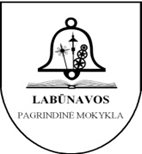 Kokybiniai rodikliai (4)
5 – 8 klasių mokinių visų mokomųjų dalykų  metinis pažangumo vidurkis 2022 m. padidės ne mažiau kaip 2 proc. 
(2019 – 2020 m. m. 5 – 8 klasių mokinių visų mokomųjų dalykų pažangumas siekia 88 proc.).
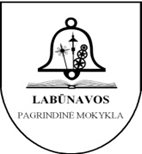 Prekės ir paslaugos 2020-2021 m.m. 20532,00 Eur. (1)
Seminarai ;
Reflectus sistema ;
EMA (užduotys pradinių klasių mokiniams) ;
EDUKA licencijos mokytojui ;
EDUKA licencijos 5-10 kl. mokiniams ;
Konsultacinės valandos mokytojams; 
ŠP specialistų Konsultacinė valanda;
Lektoriaus psichologo  paskaita-užsiėmimai mokiniams;
Lektoriaus paskaitos tėvams;
 mokytojo konsultanto valandos;
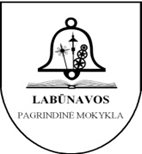 Prekės ir paslaugos 2020-2021 m.m. 20532 Eur (2)
Interaktyvus ekranas su programine įranga; 
Planšetiniai kompiuteriai  (10 vnt.);
Nešiojamas PC V130 15IKB core i3 7020U ;
Biuro popierius Pioneer  , A4/80g 500 l. (20+6);
Konferencinis popierius.
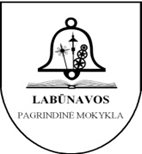 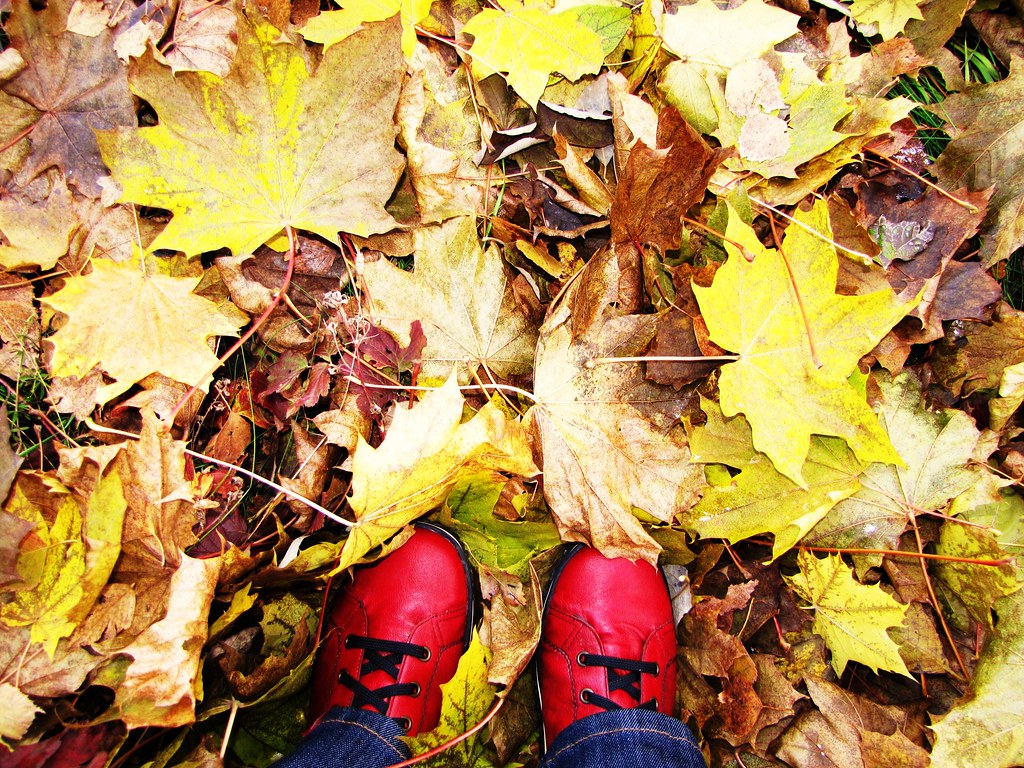 Sėkmės 